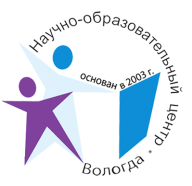 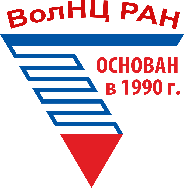 ФЕДЕРАЛЬНОЕ ГОСУДАРСТВЕННОЕ БЮДЖЕТНОЕ УЧРЕЖДЕНИЕ НАУКИ 
«Вологодский научный центр российской академии наук»
ФОТО
Портфолио магистранта
Ф.И.О.   Фетюков Александр Васильевич
Срок обучения: 01.09.2018 – 30.11.2020
Форма обучения: заочная
Направление подготовки: 38.04.01 Экономика
Профиль подготовки: Региональная экономика 
и развитие территорий
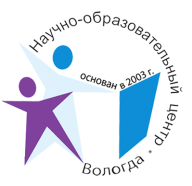 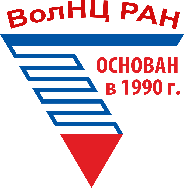 ФЕДЕРАЛЬНОЕ ГОСУДАРСТВЕННОЕ БЮДЖЕТНОЕ УЧРЕЖДЕНИЕ НАУКИ 
«Вологодский научный центр российской академии наук»
1. ТЕМА ДИССЕРТАЦИОННОГО ИССЛЕДОВАНИЯ:
Научный руководитель
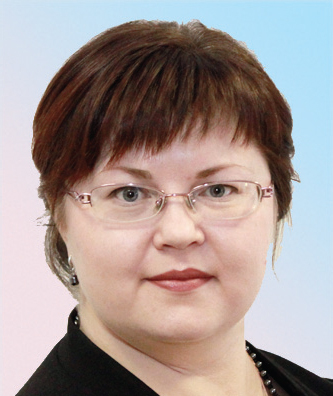 «Доверие как нематериальный фактор развития региональной экономики на примере Вологодской области»
Калачикова Ольга Николаевна, заместитель директора по научной работе, заведующий отделом исследования уровня и образа жизни населения .
ТЕМА ДИССЕРТАЦИОННОГО ИССЛЕДОВАНИЯ УТВЕРЖДЕНА Директором ФГБУН ВолНЦ РАН   ПРИКАЗ № __ от _____________ 20____ г.
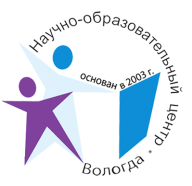 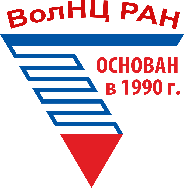 ФЕДЕРАЛЬНОЕ ГОСУДАРСТВЕННОЕ БЮДЖЕТНОЕ УЧРЕЖДЕНИЕ НАУКИ 
«Вологодский научный центр российской академии наук»
2. ВЫПОЛНЕНИЕ УЧЕБНОГО ПЛАНА
I курс 1 семестр
2.1. Сдача экзаменов
2.2. Сдача зачетов
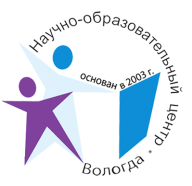 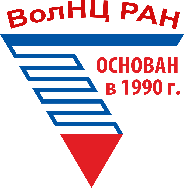 ФЕДЕРАЛЬНОЕ ГОСУДАРСТВЕННОЕ БЮДЖЕТНОЕ УЧРЕЖДЕНИЕ НАУКИ 
«Вологодский научный центр российской академии наук»
2. ВЫПОЛНЕНИЕ УЧЕБНОГО ПЛАНА
I курс 2 семестр
2.1. Сдача экзаменов
2.2. Сдача зачетов
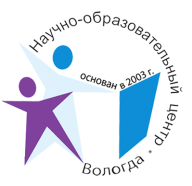 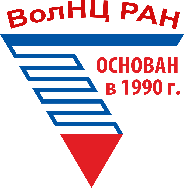 ФЕДЕРАЛЬНОЕ ГОСУДАРСТВЕННОЕ БЮДЖЕТНОЕ УЧРЕЖДЕНИЕ НАУКИ 
«Вологодский научный центр российской академии наук»
2. ВЫПОЛНЕНИЕ УЧЕБНОГО ПЛАНА
2.3. Прохождение практики
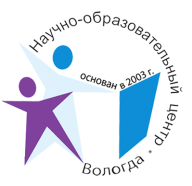 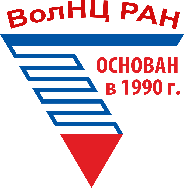 ФЕДЕРАЛЬНОЕ ГОСУДАРСТВЕННОЕ БЮДЖЕТНОЕ УЧРЕЖДЕНИЕ НАУКИ 
Вологодский научный центр российской академии наук
3. ПУБЛИКАЦИИ В НАУЧНЫХ ИЗДАНИЯ Web of Science, Scopus
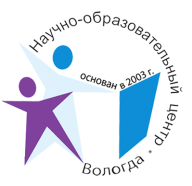 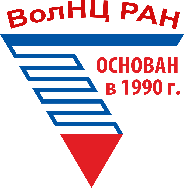 ФЕДЕРАЛЬНОЕ ГОСУДАРСТВЕННОЕ БЮДЖЕТНОЕ УЧРЕЖДЕНИЕ НАУКИ 
Вологодский научный центр российской академии наук
4. ПУБЛИКАЦИИ В НАУЧНЫХ ИЗДАНИЯ, ВХОДЯЩИХ В ПЕРЕЧЕНЬ ВАК, МОНОГРАФИИ
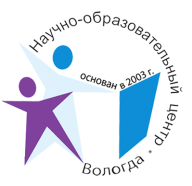 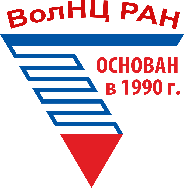 ФЕДЕРАЛЬНОЕ ГОСУДАРСТВЕННОЕ БЮДЖЕТНОЕ УЧРЕЖДЕНИЕ НАУКИ 
Вологодский научный центр российской академии наук
5. ДРУГИЕ ПУБЛИКАЦИИ (статьи РИНЦ, тезисы и др.)
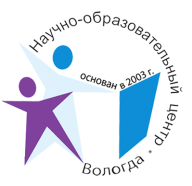 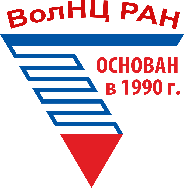 ФЕДЕРАЛЬНОЕ ГОСУДАРСТВЕННОЕ БЮДЖЕТНОЕ УЧРЕЖДЕНИЕ НАУКИ 
«Вологодский научный центр российской академии наук»
6. УЧАСТИЕ В КОНФЕРЕНЦИЯХ, семинарах
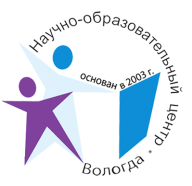 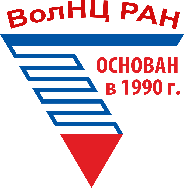 ФЕДЕРАЛЬНОЕ ГОСУДАРСТВЕННОЕ БЮДЖЕТНОЕ УЧРЕЖДЕНИЕ НАУКИ 
«Вологодский научный центр российской академии наук»
7. УЧАСТИЕ в грантах, конкурсах, ОЛИМПИАДАХ
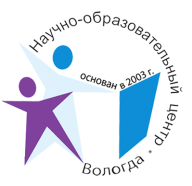 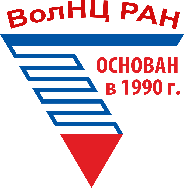 ФЕДЕРАЛЬНОЕ ГОСУДАРСТВЕННОЕ БЮДЖЕТНОЕ УЧРЕЖДЕНИЕ НАУКИ 
«Вологодский научный центр российской академии наук»
8. УЧАСТИЕ в НИР ЦЕНТРа
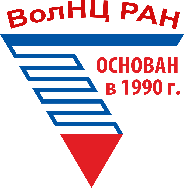 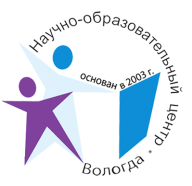 ФЕДЕРАЛЬНОЕ ГОСУДАРСТВЕННОЕ БЮДЖЕТНОЕ УЧРЕЖДЕНИЕ НАУКИ 
«Вологодский научный центр российской академии наук»
9. ПРЕПОДАВАТЕЛЬСКАЯ ДЕЯТЕЛЬНОСТЬ
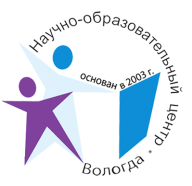 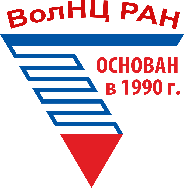 ФЕДЕРАЛЬНОЕ ГОСУДАРСТВЕННОЕ БЮДЖЕТНОЕ УЧРЕЖДЕНИЕ НАУКИ 
«Вологодский научный центр российской академии наук»
10. НАУЧНЫЕ И ТВОРЧЕСКИЕ ДОСТИЖЕНИЯ
Свидетельство
Сертификат
Грамота
Диплом